20XX
岗位竞聘个人简历
The competition for jobs resume
20XX年度岗位竞聘述职报告PPT模板
汇报人
PPT818
.
CONTENTS
目录
自我介绍
岗位认知
胜任能力
职业规划
.
01
自我介绍
 个人信息     教育经历    工作经验 
 培训经历     获得荣誉    语言能力
.
个人信息
姓名：高富帅
年龄：30岁
籍贯：上海
学历：硕士研究生
政治面貌：党员
现住址：上海市虹桥区甲103号
联系方式：上海市虹桥区甲103号
.
教育经历
2010 - 2013
2005 - 2008
点击此处添加内容，点击此处添加内容，点击此处添加内容，点击此处添加内容，
点击此处添加内容，点击此处添加内容，点击此处添加内容，点击此处添加内容，
点击此处添加内容，点击此处添加内容，点击此处添加内容，点击此处添加内容，
点击此处添加内容，点击此处添加内容，点击此处添加内容，点击此处添加内容，
2013 - 2016
2008 - 2010
.
工作经验
2010-2012
国内外服务外包行业的发展状况，然后具体解析了医药外包、软件与信息服务外包、物流外包等细分市场的发展状况。报告对我国服务
2014-2016
国内外服务外包行业的发展状况，然后具体解析了医药外包、软件与信息服务外包、物流外包等细分市场的发展状况。报告对我国服务
2012-2014
国内外服务外包行业的发展状况，然后具体解析了医药外包、软件与信息服务外包、物流外包等细分市场的发展状况。报告对我国服务
.
培训经历
2011
2013
2015
点击此处添加内容，点击此处添加内容，点击此处添加内容，点击此处添加内容，
点击此处添加内容，点击此处添加内容，点击此处添加内容，点击此处添加内容，
点击此处添加内容，点击此处添加内容，点击此处添加内容，点击此处添加内容，
点击此处添加内容，点击此处添加内容，点击此处添加内容，点击此处添加内容，
点击此处添加内容，点击此处添加内容，点击此处添加内容，点击此处添加内容，
.
获得荣誉
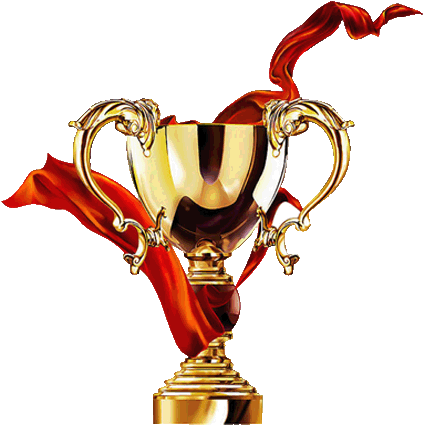 获奖项目
获奖项目
获奖项目
点击此处添加内容，点击此处添加内容，点击此处添加内容，点击此处添加内容，
点击此处添加内容，点击此处添加内容，点击此处添加内容，点击此处添加内容，
点击此处添加内容，点击此处添加内容，点击此处添加内容，点击此处添加内容，
.
语言能力
演讲能力
点击此处添加内容，点击此处添加内容，点击此处添加内容，点击此处添加内容，
理解能力
点击此处添加内容，点击此处添加内容，点击此处添加内容，点击此处添加内容，
阐述能力
点击此处添加内容，点击此处添加内容，点击此处添加内容，点击此处添加内容，
.
02
岗位认知
 岗位认知     解决问题能力    责任与义务
.
岗位认知
目标执行
1
点击此处添加内容，点击此处添加内容，点击此处添加内容，点击此处添加内容，点击此处添加内容，点击此处添加内容，点击此处添加内容，点击此处添加内容。
资源协同
2
点击此处添加内容，点击此处添加内容，点击此处添加内容，点击此处添加内容，点击此处添加内容，点击此处添加内容，点击此处添加内容，点击此处添加内容。
岗位认知技能
人力资源
3
点击此处添加内容，点击此处添加内容，点击此处添加内容，点击此处添加内容，点击此处添加内容，点击此处添加内容，点击此处添加内容，点击此处添加内容。
团队协作
4
点击此处添加内容，点击此处添加内容，点击此处添加内容，点击此处添加内容，点击此处添加内容，点击此处添加内容，点击此处添加内容，点击此处添加内容。
.
解决问题能力
五步分析法
确定问题
关键点
验证与评估
提出问题
点击此处添加内容，点击此处添加内容，点击此处添加内容，点击此处添加内容。
点击此处添加内容，点击此处添加内容，点击此处添加内容，点击此处添加内容。
1
3
5
2
4
点击此处添加内容，点击此处添加内容，点击此处添加内容，点击此处添加内容。
点击此处添加内容，点击此处添加内容，点击此处添加内容，点击此处添加内容。
点击此处添加内容，点击此处添加内容，点击此处添加内容，点击此处添加内容。
搜集影响
元素
提出解决
方案
.
责任与义务
领导力
判断力
点击此处添加内容，点击此处添加内容，点击此处添加内容，点击此处添加内容，点击此处添加内容，点击此处添加内容，点击此处添加内容，点击此处添加内容。
点击此处添加内容，点击此处添加内容，点击此处添加内容，点击此处添加内容，点击此处添加内容，点击此处添加内容，点击此处添加内容，点击此处添加内容。
决策力
执行力
点击此处添加内容，点击此处添加内容，点击此处添加内容，点击此处添加内容，点击此处添加内容，点击此处添加内容，点击此处添加内容，点击此处添加内容。
点击此处添加内容，点击此处添加内容，点击此处添加内容，点击此处添加内容，点击此处添加内容，点击此处添加内容，点击此处添加内容，点击此处添加内容。
.
03
岗位胜任能力
个人优势     专业技能    突出业绩
领导力    团队合作    协调能力   执行力
.
个人优势
判断能力
领导能力
1
5
点击此处添加内容，点击此处添加内容，点击此处添加内容，点击此处添加内容。
点击此处添加内容，点击此处添加内容，点击此处添加内容，点击此处添加内容。
专业技能
执行能力
2
4
点击此处添加内容，点击此处添加内容，点击此处添加内容，点击此处添加内容。
点击此处添加内容，点击此处添加内容，点击此处添加内容，点击此处添加内容。
3
团队合作能力
点击此处添加内容，点击此处添加内容，点击此处添加内容，点击此处添加内容。
.
专业技能
专业技能
点击此处添加内容，点击此处添加内容，点击此处添加内容，点击此处添加内容。
专业技能
专业技能
点击此处添加内容，点击此处添加内容，点击此处添加内容，点击此处添加内容。
点击此处添加内容，点击此处添加内容，点击此处添加内容，点击此处添加内容。
专业技能
点击此处添加内容，点击此处添加内容，点击此处添加内容，点击此处添加内容。
.
突出业绩
工作业绩1
点击此处添加内容，点击此处添加内容，点击此处添加内容，点击此处添加内容。
工作业绩2
点击此处添加内容，点击此处添加内容，点击此处添加内容，点击此处添加内容。
工作业绩3
点击此处添加内容，点击此处添加内容，点击此处添加内容，点击此处添加内容。
.
领导力
预见能力
组织能力
点击此处添加内容，点击此处添加内容，点击此处添加内容，点击此处添加内容。点击此处添加内容，点击此处添加内容，点击此处添加内容，点击此处添加内容。
点击此处添加内容，点击此处添加内容，点击此处添加内容，点击此处添加内容。点击此处添加内容，点击此处添加内容，点击此处添加内容，点击此处添加内容。
判断能力
掌控能力
点击此处添加内容，点击此处添加内容，点击此处添加内容，点击此处添加内容。点击此处添加内容，点击此处添加内容，点击此处添加内容，点击此处添加内容。
点击此处添加内容，点击此处添加内容，点击此处添加内容，点击此处添加内容。点击此处添加内容，点击此处添加内容，点击此处添加内容，点击此处添加内容。
人员管理能力
点击此处添加内容，点击此处添加内容，点击此处添加内容，点击此处添加内容。点击此处添加内容，点击此处添加内容，点击此处添加内容，点击此处添加内容。
.
团队合作
点击此处添加内容，点击此处添加内容，点击此处添加内容，点击此处添加内容。点击此处添加内容，点击此处添加内容，点击此处添加内容，点击此处添加内容。
组织能力
1
人员管理能力
判断能力
2
4
点击此处添加内容，点击此处添加内容，点击此处添加内容，点击此处添加内容。点击此处添加内容，点击此处添加内容，点击此处添加内容，点击此处添加内容。
点击此处添加内容，点击此处添加内容，点击此处添加内容，点击此处添加内容。点击此处添加内容，点击此处添加内容，点击此处添加内容，点击此处添加内容。
3
点击此处添加内容，点击此处添加内容，点击此处添加内容，点击此处添加内容。点击此处添加内容，点击此处添加内容，点击此处添加内容，点击此处添加内容。
掌控能力
.
协调能力
点击此处添加内容，点击此处添加内容，点击此处添加内容，点击此处添加内容。点击此处添加内容，点击此处添加内容，点击此处添加内容，点击此处添加内容。
沟通技巧
点击此处添加内容，点击此处添加内容，点击此处添加内容，点击此处添加内容。点击此处添加内容，点击此处添加内容，点击此处添加内容，点击此处添加内容。
协作精神
点击此处添加内容，点击此处添加内容，点击此处添加内容，点击此处添加内容。点击此处添加内容，点击此处添加内容，点击此处添加内容，点击此处添加内容。
点击此处添加内容，点击此处添加内容，点击此处添加内容，点击此处添加内容。点击此处添加内容，点击此处添加内容，点击此处添加内容，点击此处添加内容。
协调要素
协调技巧
.
执行力
点击此处添加内容，点击此处添加内容，点击此处添加内容，点击此处添加内容。点击此处添加内容，点击此处添加内容，点击此处添加内容，点击此处添加内容。
制度执行力
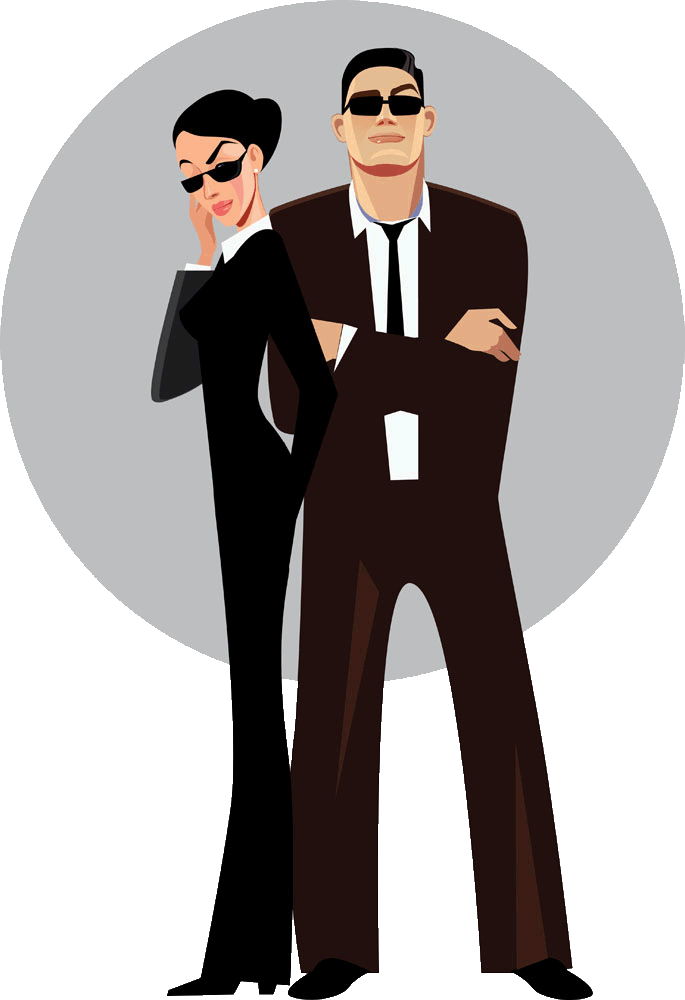 点击此处添加内容，点击此处添加内容，点击此处添加内容，点击此处添加内容。点击此处添加内容，点击此处添加内容，点击此处添加内容，点击此处添加内容。
组织执行力
点击此处添加内容，点击此处添加内容，点击此处添加内容，点击此处添加内容。点击此处添加内容，点击此处添加内容，点击此处添加内容，点击此处添加内容。
战略执行力
点击此处添加内容，点击此处添加内容，点击此处添加内容，点击此处添加内容。点击此处添加内容，点击此处添加内容，点击此处添加内容，点击此处添加内容。
工作执行力
点击此处添加内容，点击此处添加内容，点击此处添加内容，点击此处添加内容。点击此处添加内容，点击此处添加内容，点击此处添加内容，点击此处添加内容。
应急执行力
.
04
职业规划目标
计划目标     实施计划    项目完成情况
人员管理     团队建设
.
计划目标
总体计划
年度目标
根据公司总体营运目标规划制订年度市场开发及渠道建设目标与计划，分析预测竞争对手市场及渠道状况适时提出改善对策。
根据公司总体营运目标规划制订年度市场开发及渠道建设目标与计划，分析预测竞争对手市场及渠道状况适时提出改善对策。
根据公司总体营运目标规划制订年度市场开发及渠道建设目标与计划，分析预测竞争对手市场及渠道状况适时提出改善对策。
根据公司总体营运目标规划制订年度市场开发及渠道建设目标与计划，分析预测竞争对手市场及渠道状况适时提出改善对策。
.
计划目标
市场营销规划
全国营销布局
根据公司总体营运目标规划制订年度市场开发及渠道建设目标与计划，分析预测竞争对手市场及渠道状况适时提出改善对策。
根据公司总体营运目标规划制订年度市场开发及渠道建设目标与计划，分析预测竞争对手市场及渠道状况适时提出改善对策。
根据公司总体营运目标规划制订年度市场开发及渠道建设目标与计划，分析预测竞争对手市场及渠道状况适时提出改善对策。
.
实施计划
Q4
项目实施步骤计划
根据公司总体营运目标规划制订年度市场开发及渠道建设目标与计划，分析预测竞争对手市场及渠道状况适时提出改善对策。
Summery
根据公司总体营运目标规划制订年度市场开发及渠道建设目标与计划，分析预测竞争对手市场及渠道状况适时提出改善对策。
Q3
根据公司总体营运目标规划制订年度市场开发及渠道建设目标与计划，分析预测竞争对手市场及渠道状况适时提出改善对策。
Q2
根据公司总体营运目标规划制订年度市场开发及渠道建设目标与计划，分析预测竞争对手市场及渠道状况适时提出改善对策。
Q1
根据公司总体营运目标规划制订年度市场开发及渠道建设目标与计划，分析预测竞争对手市场及渠道状况适时提出改善对策。
根据公司总体营运目标规划制订年度市场开发及渠道建设目标与计划，分析预测竞争对手市场及渠道状况适时提出改善对策。
.
项目完成情况
项目1近况
区域目标实现
48%
根据公司总体营运目标规划制订年度市场开发及渠道建设目标与计划，分析预测竞争对手市场及渠道状况适时提出改善对策。
根据公司总体营运目标规划制订年度市场开发及渠道建设目标与计划，分析预测竞争对手市场及渠道状况适时提出改善对策。
项目2 近况
32%
国内一、二线城市布局
根据公司总体营运目标规划制订年度市场开发及渠道建设目标与计划，分析预测竞争对手市场及渠道状况适时提出改善对策。
根据公司总体营运目标规划制订年度市场开发及渠道建设目标与计划，分析预测竞争对手市场及渠道状况适时提出改善对策。
.
项目完成情况
个项目进展情况总结
目标
完成率
83.7%
工作总结，以年终总结、半年总结和季度总结最为常见和多用。就其内容而言，工作总结就是把一个时间段的工作进行一次全面系统的总检查、
添加标题内容
添加标题内容
添加标题内容
工作总结，以年终总结、半年总结和季度总结最为常见和多用。就其内容而言，工作总结就是把一个时间段的工作进行一次全面系统的总检查、
工作总结，以年终总结、半年总结和季度总结最为常见和多用。就其内容而言，工作总结就是把一个时间段的工作进行一次全面系统的总检查、
工作总结，以年终总结、半年总结和季度总结最为常见和多用。就其内容而言，工作总结就是把一个时间段的工作进行一次全面系统的总检查、
.
人员管理
业务管理
根据公司总体营运目标规划制订年度市场开发及渠道建设目标与计划，分析预测竞争对手市场及渠道状况适时提出改善对策。
根据公司总体营运目标规划制订年度市场开发及渠道建设目标与计划，分析预测竞争对手市场及渠道状况适时提出改善对策。
人力资源管理
成本控制
根据公司总体营运目标规划制订年度市场开发及渠道建设目标与计划，分析预测竞争对手市场及渠道状况适时提出改善对策。
根据公司总体营运目标规划制订年度市场开发及渠道建设目标与计划，分析预测竞争对手市场及渠道状况适时提出改善对策。
.
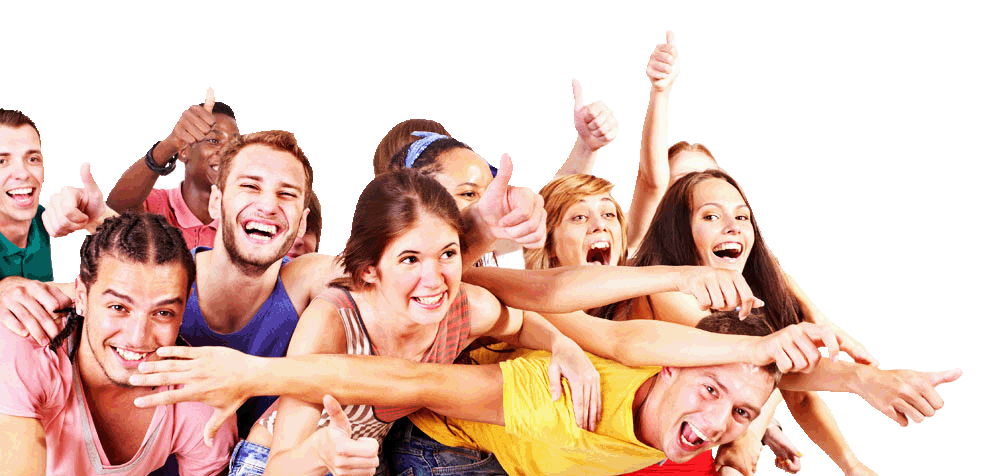 团队建设
01
添加标题内容
根据公司总体营运目标规划制订年度市场开发及渠道建设目标与计划，分析预测竞争对手市场及渠道状况适时提出改善对策。
工作总结，以年终总结、半年总结和季度总结最为常见和多用。就其内容而言，工作总结就是把一个时间段的工作进行一次全面系统的总检查、
工作总结，以年终总结、半年总结和季度总结最为常见和多用。就其内容而言，工作总结就是把一个时间段的工作进行一次全面系统的总检查、
02
添加标题内容
工作总结，以年终总结、半年总结和季度总结最为常见和多用。就其内容而言，工作总结就是把一个时间段的工作进行一次全面系统的总检查、
.
感谢观看
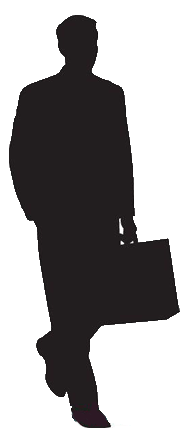 THANKS
.